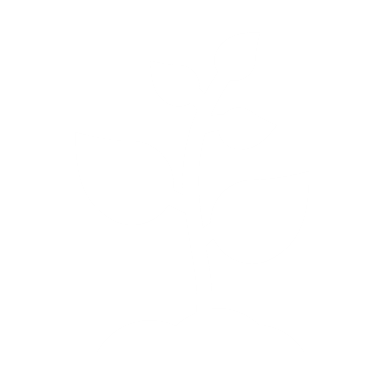 Установочный вебинар по проекту "Образовательный лифт: ШНОР" для сетевой группы учителей физики.
Яковлева Надежда Геннадьевна, старший 
преподаватель кафедры общего образования 
ЦНППМПР ГАУ ДПО «ИРО ПК»
Руководитель сетевой группы.
Яковлева Надежда Геннадьевна, старший преподаватель кафедры общего образования ЦНППМПР ГАУ ДПО "Институт развития образования Пермского края"
5 лет сопровождает проект «Образовательный лифт: ШНОР». С 2022 года – руководитель проекта.
Учитель физики с 30 – летним стажем.
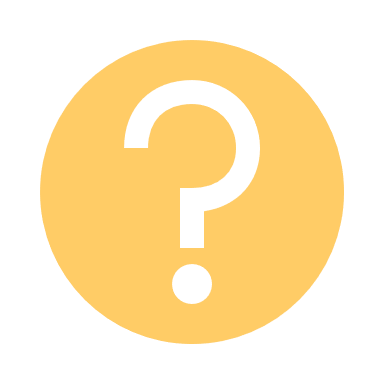 Галлы были многочисленнее римлян, германцы – сильнее, греки – умнее, карфагеняне – хитрее. Почему же миром правил Рим?
План вебинара.
1
2
Знакомство с проектом «Образовательный лифт: ШНОР-2024»
Задание 1 проекта «Образовательный лифт: ШНОР-2024»
2
4
Рефлексия 
Первые впечатления от проекта «Образовательный лифт: ШНОР-2024»
Теория и практика:
формируем предметные и метапредметные результаты
1
Знакомство с проектом «Образовательный лифт: ШНОР-2024»
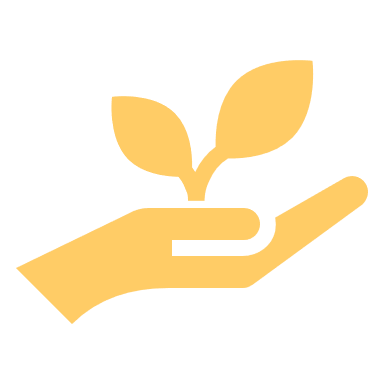 Идея проекта: поддержка школ с низкими образовательными результатами.

Тема проекта: формирование комплексных результатов.
Результат участия в проекте.
Участие в системе обмена опытом.
Использование современных педагогических технологий.
Учёт индивидуальных особенностей в учебном процессе.
Повышение уровня мотивации обучающихся.
Уменьшение доли родителей, недовольных преподаванием предмета.
 Уверенность  учителя в своей педагогической компетентности.
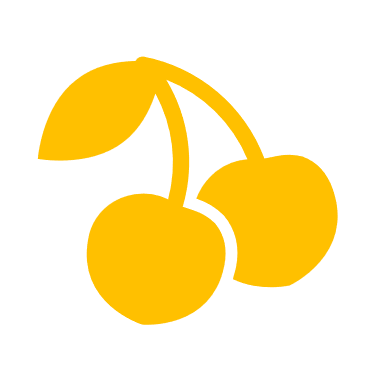 Что получит  учитель, работая в проекте.
Результативное участие в краевом проекте (сертификат).
Создание инновационного продукта.
Выступление на краевой конференции (сертификат).
Публикация методической разработки.
График проекта.
Установочный семинар/вебинар – 5 апреля в 15.00
Вебинар-консультация 1 по проверке заданий/выдаче новых – 26 апреля в 16.00
Промежуточный семинар/вебинар – август
Вебинар-консультация 2 по проверке заданий/ выдаче новых – 25 сентября в 16.00
Итоговый семинар/вебинар – 16 октября в 15.00
Итоговая конференция/форум по проекту - ноябрь
Задания проекта.
2. 
Мы в теме: создаём задание по функциональной грамотности
1. 
Проба пера: создаём комплект дидактических материалов.
3. 
Проект и исследование вместе: создаём проектную задачу.
4. 
*Апробация созданного контента.
*Выполняется по возможности
2
Теория и практика:
формируем метапредметные результаты
ФГОС ООО и ФГОС СОО. 
Необходимые профессиональные компетенции педагога:
понимать, что формирует/проверяет то или иное задание;
разрабатывать/подбирать задания для освоения заявленного содержания и достижения заявленного результата;
 организовывать различные виды деятельности в процессе обучения для достижения комплекса планируемых результатов (предметных, метапредметных, личностных, функциональной грамотности); 
выстраивать межпредметные связи и участвовать в командной работе учителей-предметников в вопросах формирования планируемых результатов.
Модель формирования комплексных результатов при реализации ФГОС
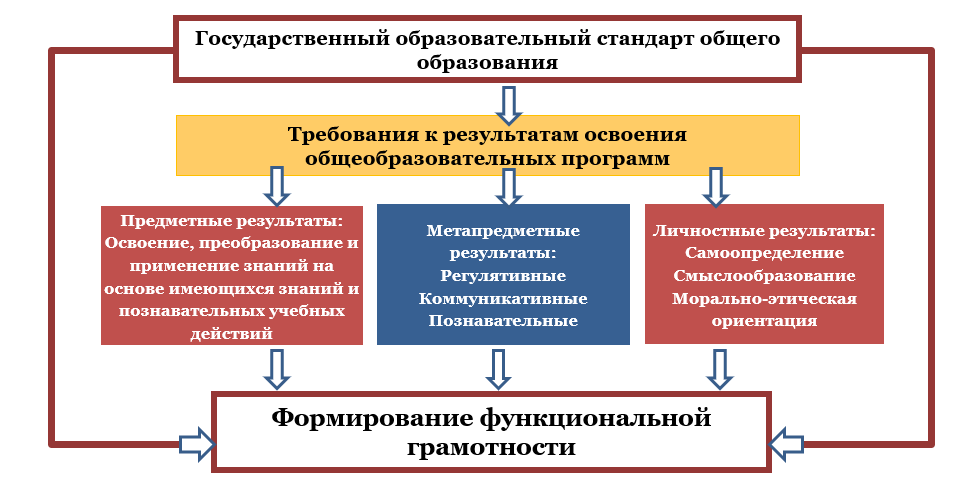 Требования к метапредметным результатам.
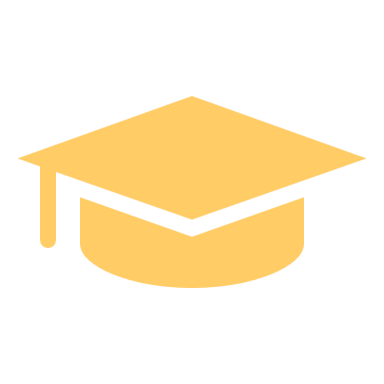 1. Овладение универсальными учебными познавательными действиями
Базовые логические действия
Базовые исследовательские действия
Работа с информацией
2. Овладение универсальными учебными коммуникативными действиями
Общение
Совместная деятельность
3. Овладение универсальными регулятивными действиями
Самоорганизация
Самоконтроль
Формирование базовых логических действий:
выявлять и характеризовать существенные признаки объектов (явлений); 
устанавливать существенный признак классификации, основания для обобщения и сравнения; 
выявлять закономерности и противоречия в рассматриваемых фактах, данных и наблюдениях, относящихся к физическим явлениям; 
выявлять причинно-следственные связи при изучении физических явлений и процессов; 
делать выводы с использованием дедуктивных и индуктивных умозаключений, выдвигать гипотезы о взаимосвязях физических величин; 
самостоятельно выбирать способ решения учебной физической задачи (сравнение нескольких вариантов решения, выбор наиболее подходящего с учётом самостоятельно выделенных критериев)
Предметные результаты
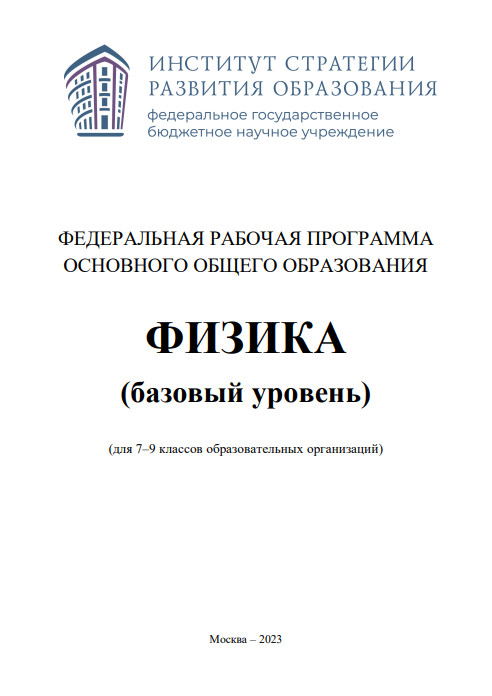 объяснять физические процессы и свойства тел, в том числе и в контексте ситуаций практико- ориентированного характера: выявлять причинно-следственные связи, строить объяснение из 2–3 логических шагов с опорой на 2–3 изученных свойства физических явлений, физических законов или закономерностей;
Пример задания по ФГОС.
Устанавливать существенный признак классификации, основания для обобщения и сравнения.
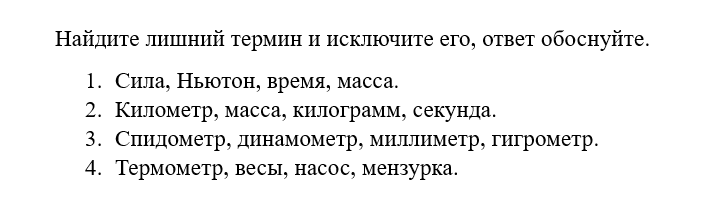 Примеры заданий по ФГОС с использованием ЦОР.
Устанавливать существенный признак классификации, основания для обобщения и сравнения.
Распредели физические явления по группам. https://learningapps.org/view17815330
Распредели рычаги по видам. https://learningapps.org/view16733363
Волновая оптика. https://learningapps.org/view16443480
Виды спектров. https://learningapps.org/view16489009
Конструктор заданий на формирование базовых логических действий:
выявите существенные признаки объектов (явлений) 
охарактеризуйте существенные признаки объектов (явлений); 
установите существенный признак классификации; 
установите основание для обобщения и сравнения; 
выявите закономерности и противоречия в фактах, данных и наблюдениях; 
предложите критерии для выявления закономерностей и противоречий; 
выявите дефициты информации, необходимой для решения задачи; 
выявите причинно-следственные связи при изучении явлений и процессов; 
сделайте выводы на основе умозаключений; 
сформулируйте гипотезы о взаимосвязях; 
выберите способ решения учебной задачи.
Формирование базовых исследовательских действий:
использовать вопросы как исследовательский инструмент познания;
проводить по самостоятельно составленному плану опыт, несложный физический эксперимент, небольшое исследование физического явления; 
оценивать на применимость и достоверность информацию, полученную в ходе исследования или эксперимента; 
самостоятельно формулировать обобщения и выводы по результатам проведённого наблюдения, опыта, исследования; 
прогнозировать возможное дальнейшее развитие физических процессов, а также выдвигать предположения об их развитии в новых условиях и контекстах.
Предметные результаты
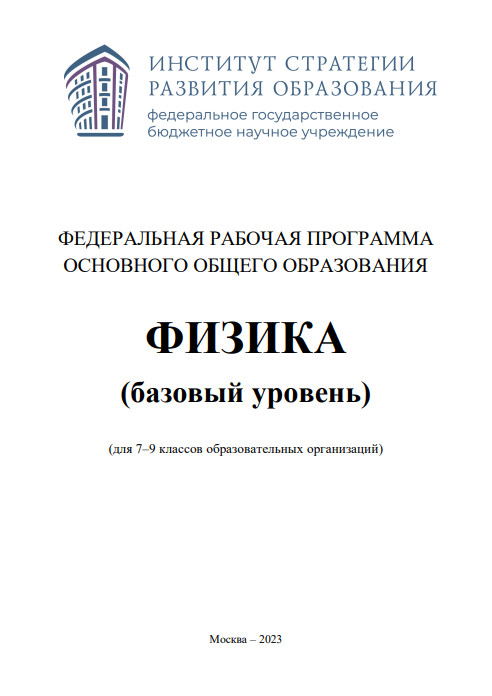 распознавать проблемы, которые можно решить при помощи физических методов, используя описание исследования, выделять проверяемое предположение, оценивать правильность порядка проведения исследования, делать выводы, интерпретировать результаты наблюдений и опытов;
Пример традиционного задания.
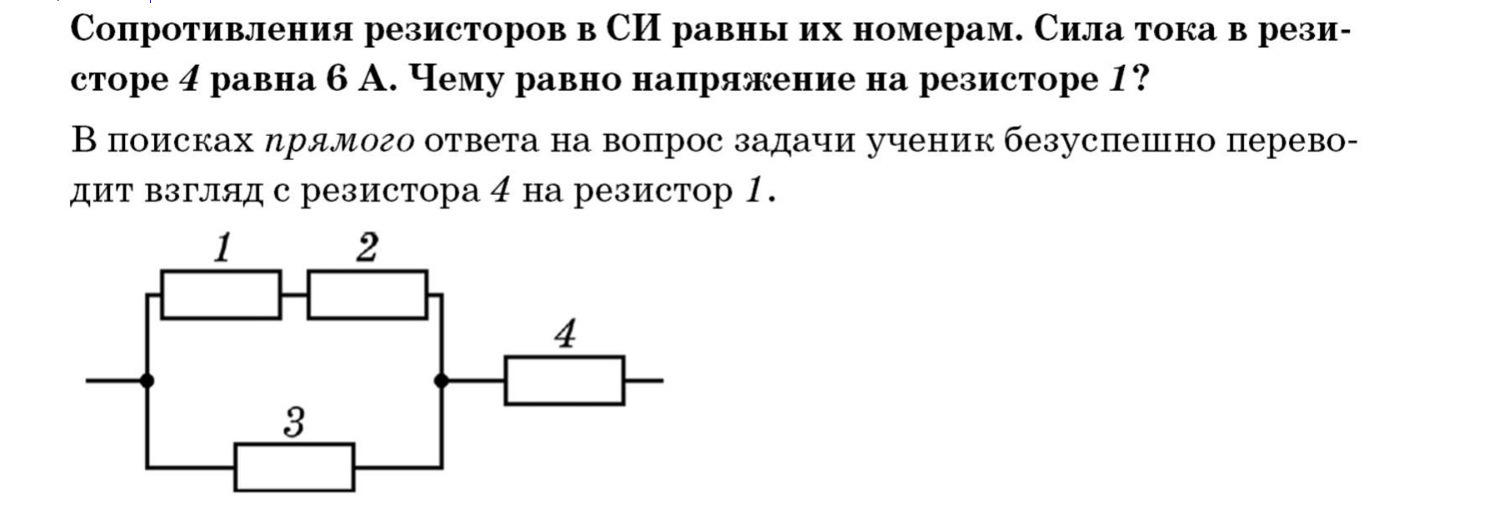 Пример задания по ФГОС.
Использовать  вопросы как исследовательский инструмент познания.
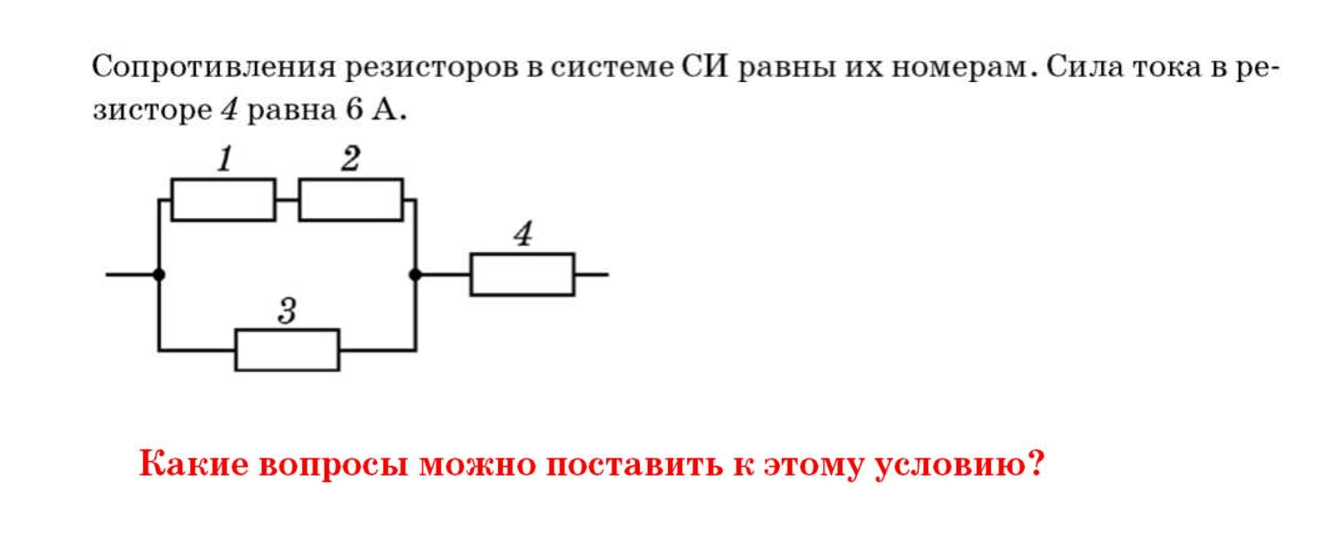 Какие вопросы можно поставить к этому условию?
Конструктор заданий на формирование базовых исследовательских действий:
сформулируйте проблемный вопрос, направленный на поиск ответа;
сформулируйте вопрос, фиксирующий противоречие между реальным и желательным состоянием ситуации, объекта;
сформулируйте гипотезу, истинность которой можно проверить в ходе исследования;
составьте план проведения исследования;
 проведите несложное исследование (эксперимент) по установлению особенностей объекта изучения;
оцените достоверность информации, полученной в ходе исследования (эксперимента);
сформулируйте выводы по результатам проведенного исследования (эксперимента);
спрогнозируйте возможное развитие процессов, событий и их последствия в аналогичных или сходных ситуациях.
Формирование умений работы с информацией:
применять различные методы, инструменты и запросы при поиске и отборе информации или данных с учётом предложенной учебной физической задачи; 
анализировать, систематизировать и интерпретировать информацию различных видов и форм представления;
самостоятельно выбирать оптимальную форму представления информации и иллюстрировать решаемые задачи несложными схемами, диаграммами, иной графикой и их комбинациями.
Предметные результаты
осуществлять поиск информации физического содержания в Интернете, самостоятельно формулируя поисковый запрос, находить пути определения достоверности полученной информации на основе имеющихся знаний и дополнительных источников; использовать при выполнении учебных заданий научно-популярную литературу физического содержания, справочные материалы, ресурсы сети Интернет, владеть приёмами конспектирования текста, преобразования информации из одной знаковой системы в другую; создавать собственные письменные и устные сообщения на основе информации из нескольких источников физического содержания,
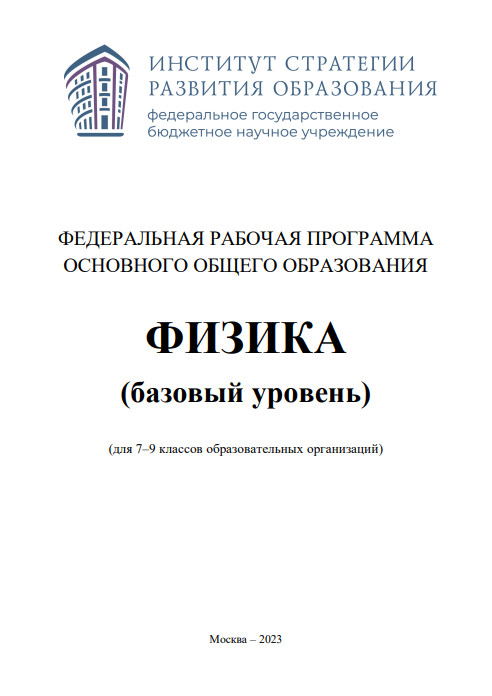 Пример традиционного задания.
Анализировать, систематизировать и интерпретировать информацию различных видов и форм представления
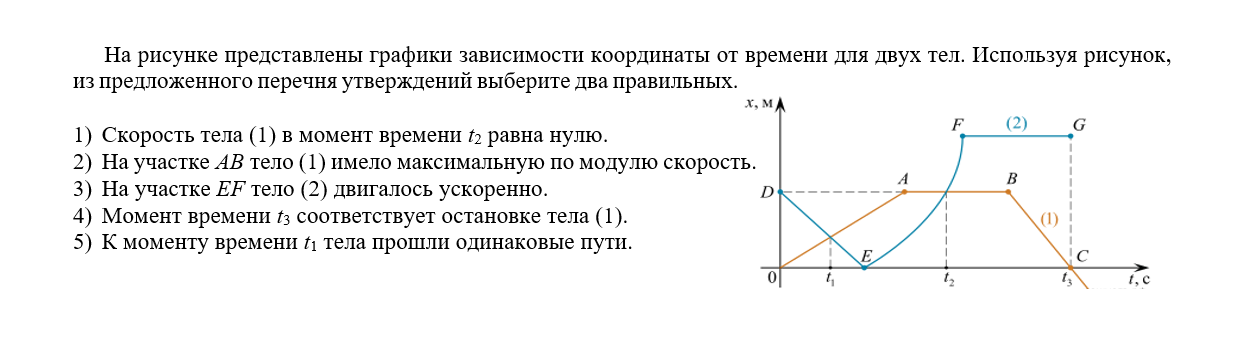 Пример задания по ФГОС.
Анализировать, систематизировать и интерпретировать информацию различных видов и форм представления
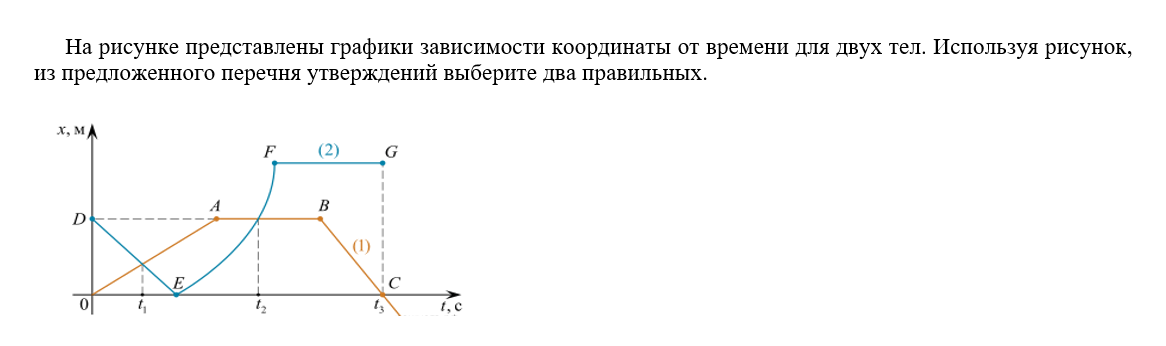 Опишите движение тела 1(или 2) на каждом из участков.
Конструктор заданий на формирование умений работы с информацией:
примените различные методы (инструменты, запросы) при поиске искомой информации;
выберите (проанализируйте, систематизируйте, интерпретируйте) информацию различных видов и форм представления;
найдите аргументы (подтверждающие/опровергающие идею, версию) в различных информационных источниках;
выберите оптимальную форму представления информации;
проиллюстрируйте решаемые задач схемами, диаграммами;
оцените надежность информации по критериям;
сформулируйте критерии для оценки надежности информации.
Задания на формирование метапредметных результатов.
https://docs.google.com/document/d/1eg6dBzVuOB0HN2A4M1fQwOpgoKdDxMIm1w7pH6U7b1k/edit?usp=sharing
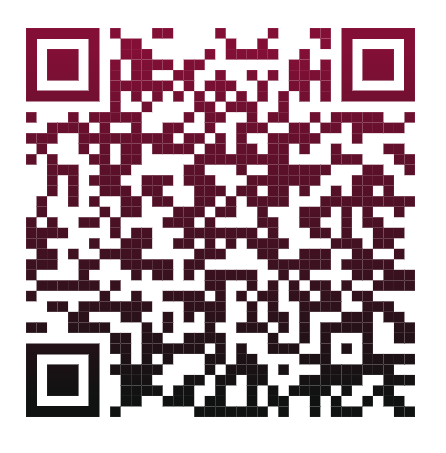 2
Задание 1 проекта «Образовательный лифт: ШНОР-2023»
Задание 1.
Создание комплекта заданий  на формирование метапредметных  результатов.
Срок предоставления задания № 1 –  20 апреля 2024 года
Задание после выполнения высылается руководителю группы Яковлевой Н.Г. на почту jang-cub@iro.perm.ru
Подпись файла: Фамилия_Задание 1
Требования к выполнению.

Создать пакет заданий к учебному модулю на достижение одного из видов метапредметных результатов: базовые логические действия; базовые исследовательские действия; работа с информацией (не менее 7 заданий).
Общие требования к оформлению отчёта по выполнению задания. 

Документ Word, который содержит название документа и сведения об авторе (ФИО, предмет, ОО)

Критерии оценивания. 

Соответствие/несоответствие разработанных метапредметных заданий планируемым результатам обучения по теме учебного занятия.
Рефлексия https://jamboard.google.com/d/1tCh05HI-5_WN3k8QNcDA7hCYs1qG0vKo_HLQVfJMvzA/edit?usp=sharing
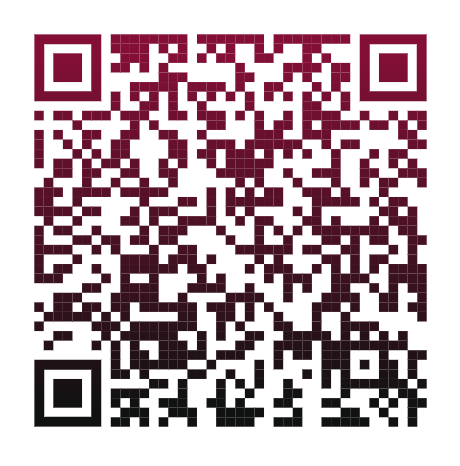 По всем возникающим вопросам:
Яковлева Надежда Геннадьевна,
 старший преподаватель кафедры общего образования ЦНППМПР,
e-mail jang-cub@iro.perm.ru, сот. тел. +79097310180
Ссылка на запись вебинара: 
https://my.mts-link.ru/51207829/346501717/record-new/271802923